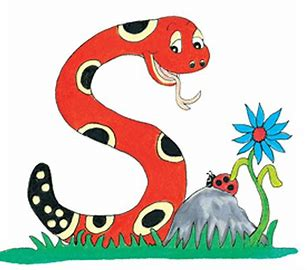 Jolly Grammar 
4b-19
She will go to the library.
She will take out a book.

↓
She will go to the library.
She will take out a book.

↓

She will go to the library and she will take out a book.
<-ary><-ery><-ory>

 theory
 bravery
 necessary
 surgery
 imaginary
 history
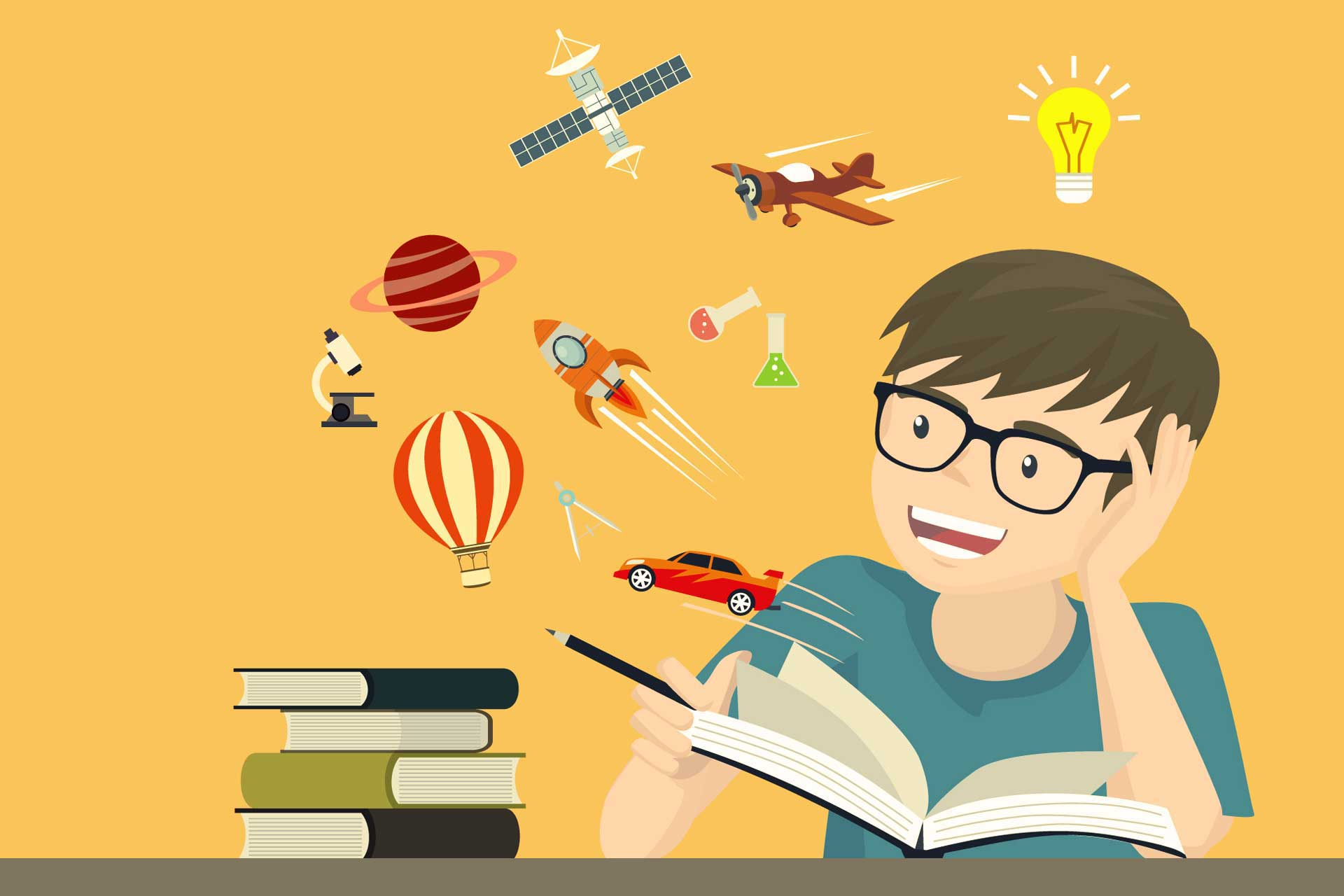 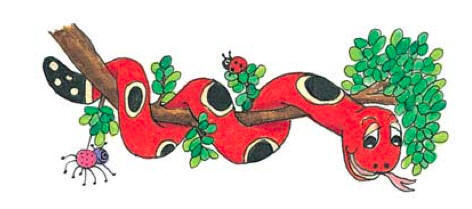 Activity Page :
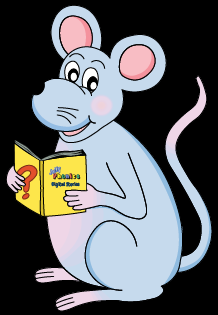 Activity Page
Spelling <-ant>
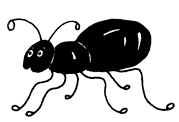 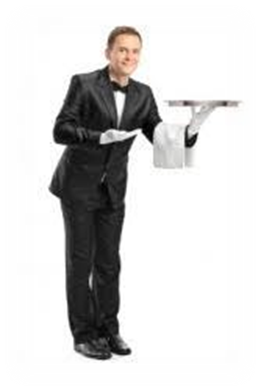 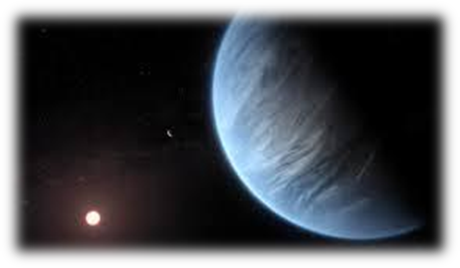 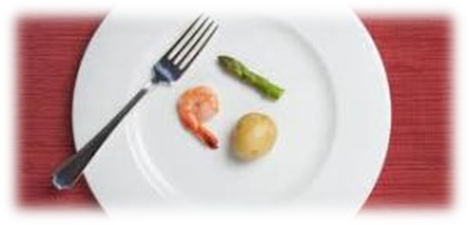 scant	     distant	   servant
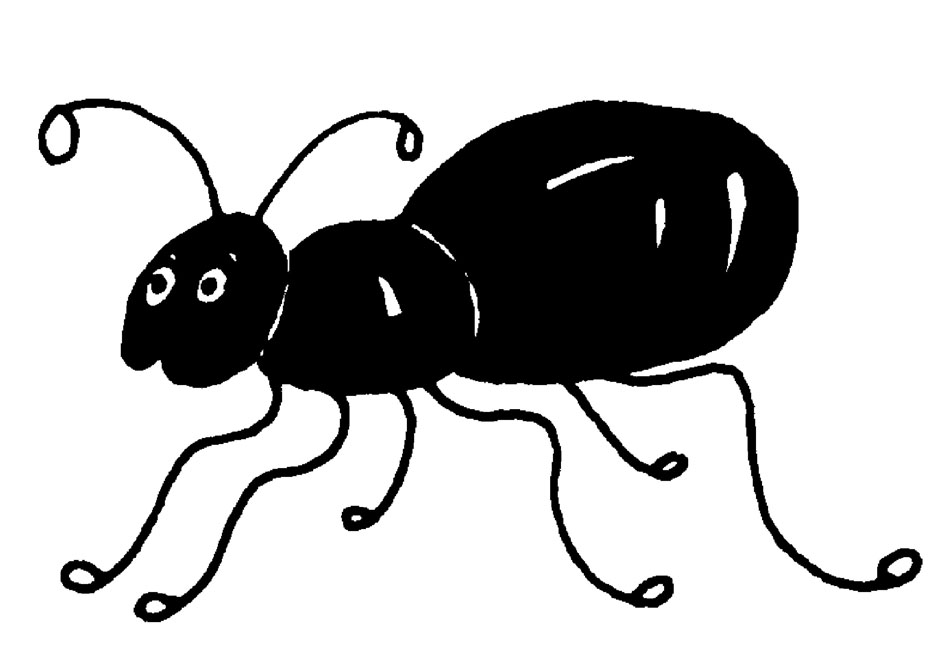 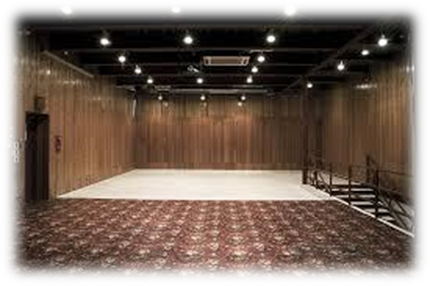 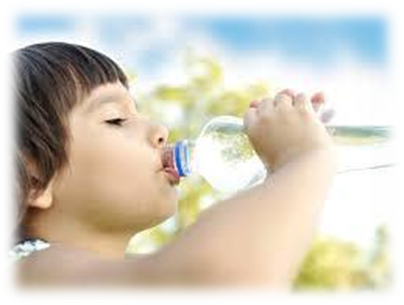 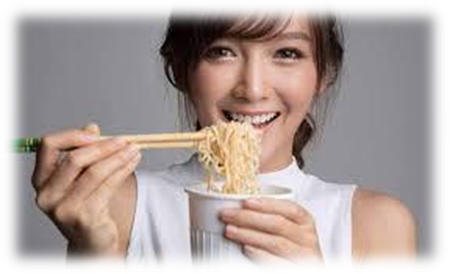 important	vacant	     instant
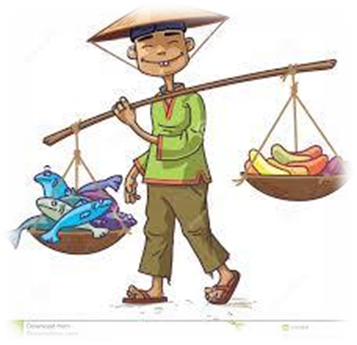 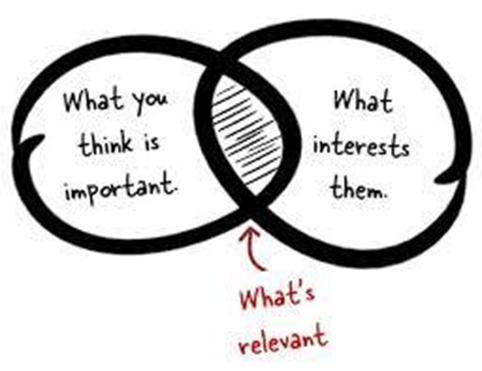 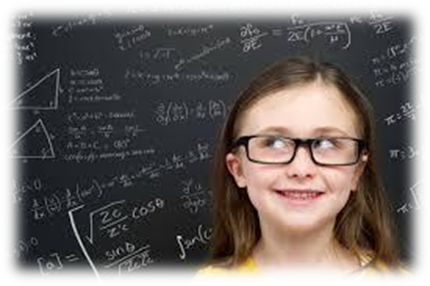 relevant	  merchant   brilliant
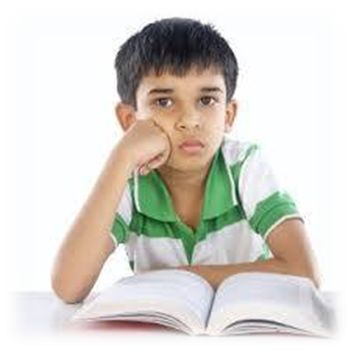 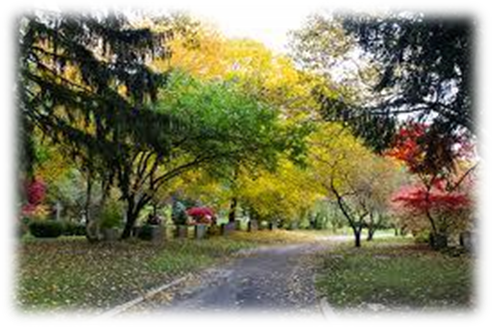 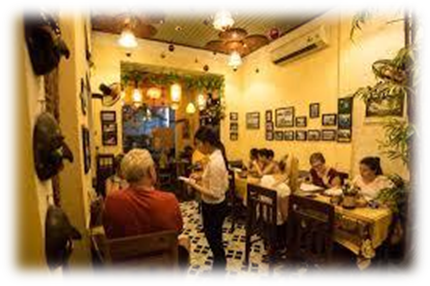 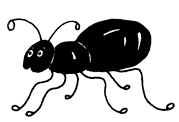 reluctant　pleasant  restaurant
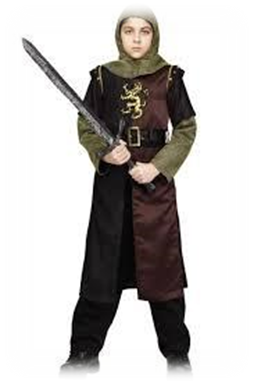 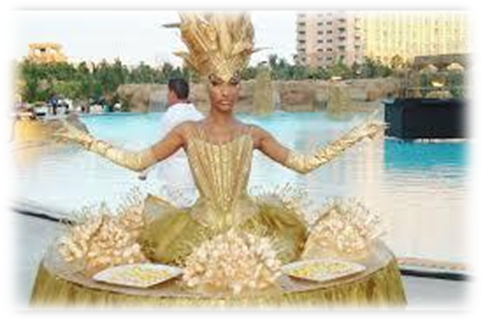 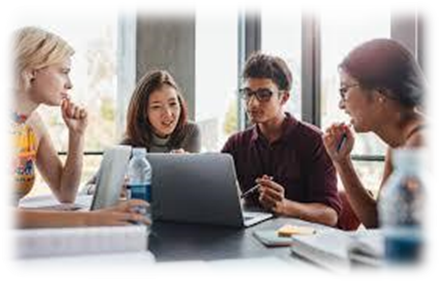 extravagant    participant      valiant
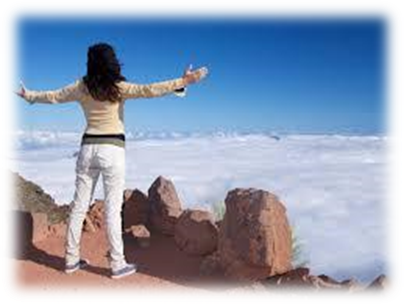 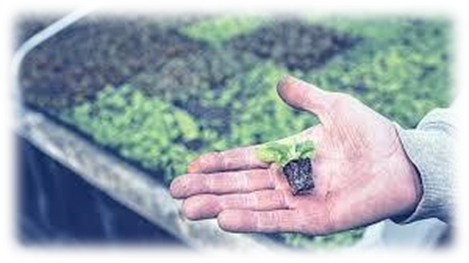 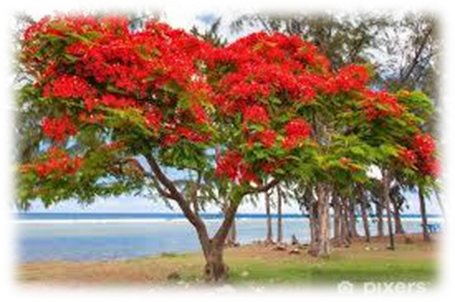 triumphant   insignificant   flamboyant
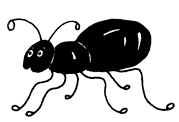 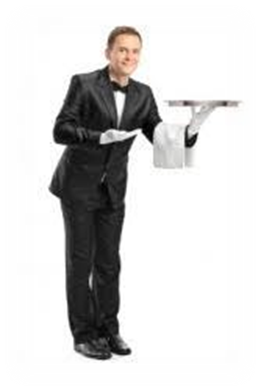 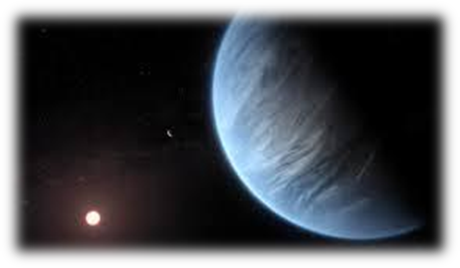 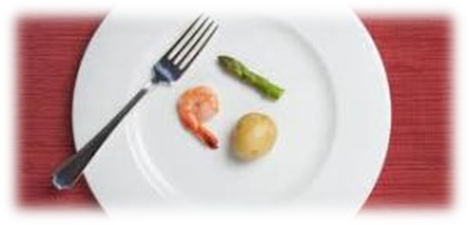 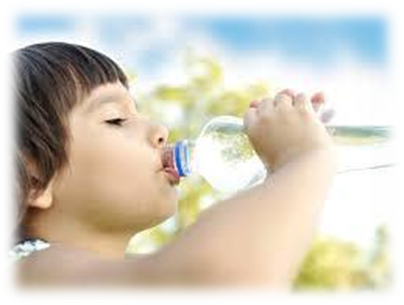 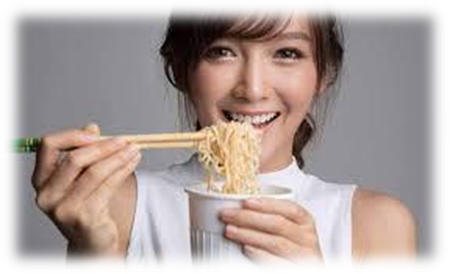 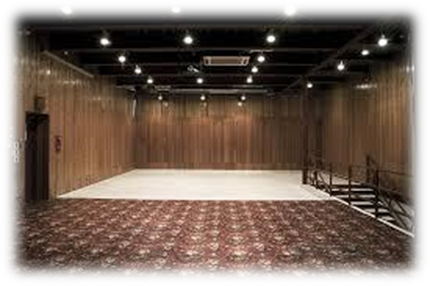 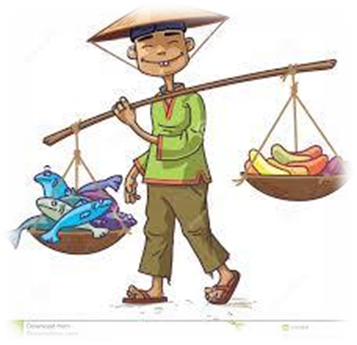 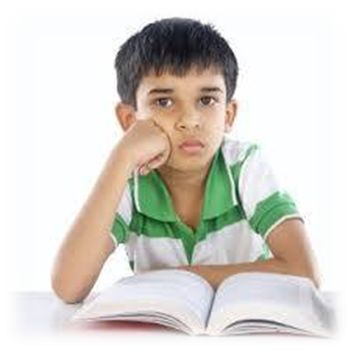 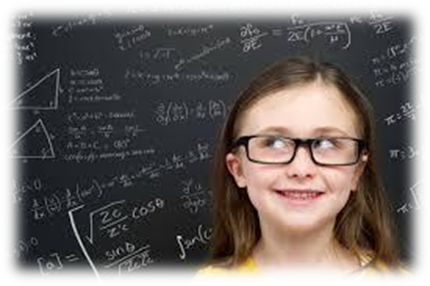 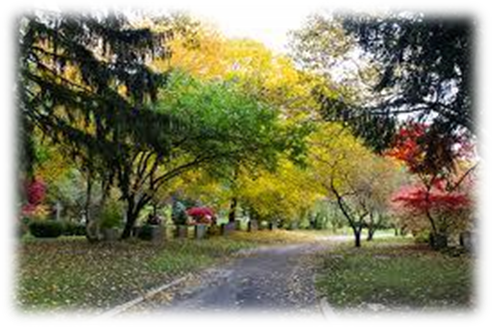 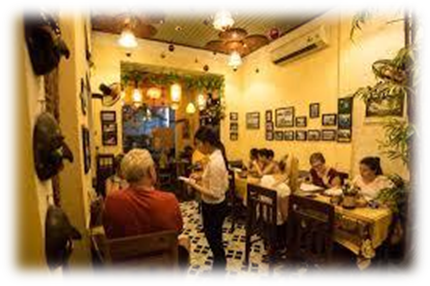 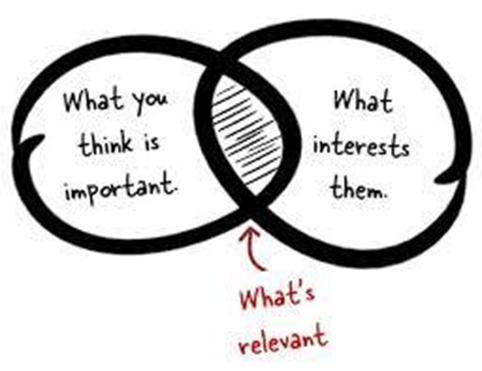 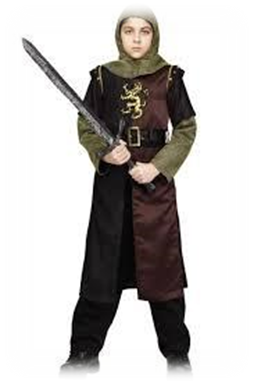 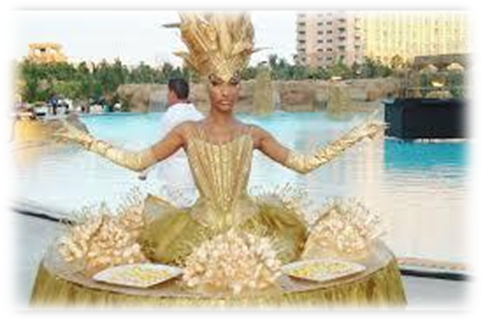 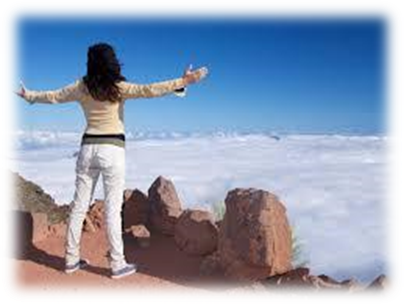 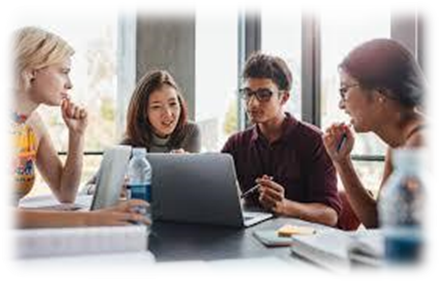 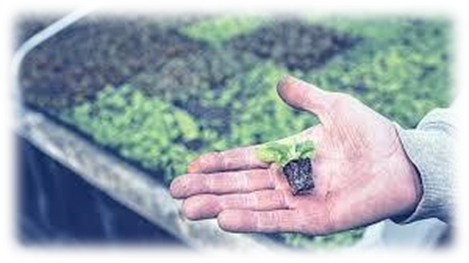 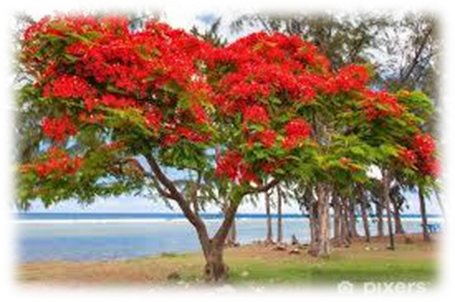 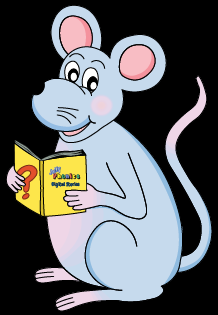 An antonym is a word with the opposite meaning.  Write antonyms for the words below .
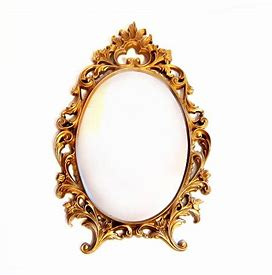 vacant   distant                important   pleasant




  brilliant   reluctant   insignificant   relevant
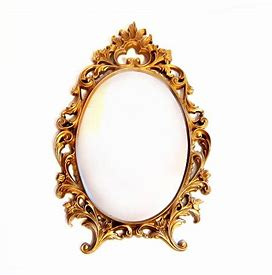 vacant   distant                important   pleasant
occupied



  brilliant   reluctant   insignificant   relevant
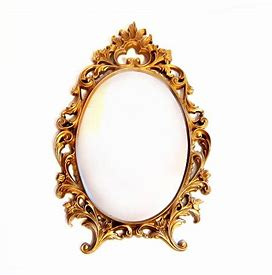 vacant   distant                important   pleasant
occupied   close                  



  brilliant   reluctant   insignificant   relevant
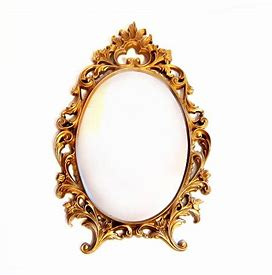 vacant   distant                important   pleasant
occupied   close                unimportant



  brilliant   reluctant   insignificant   relevant
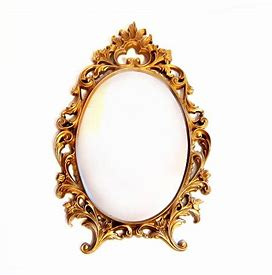 vacant   distant                important   pleasant
occupied   close                unimportant  unpleasant                



  brilliant   reluctant   insignificant   relevant
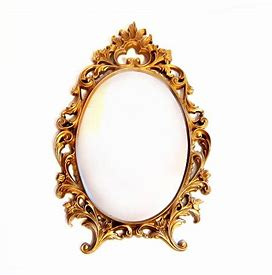 vacant   distant                important   pleasant
occupied   close                unimportant  unpleasant                



  brilliant   reluctant   insignificant   relevant
    dull
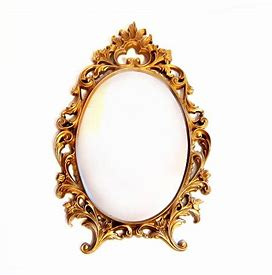 vacant   distant                important   pleasant
occupied   close                unimportant  unpleasant                



  brilliant   reluctant   insignificant   relevant
    dull           eager
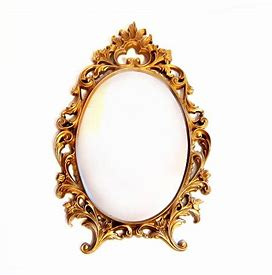 vacant   distant                important   pleasant
occupied   close                unimportant  unpleasant                



  brilliant   reluctant   insignificant   relevant
    dull           eager        significant
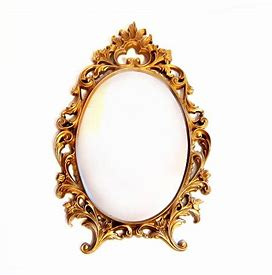 vacant   distant                important   pleasant
occupied   close                unimportant  unpleasant                



  brilliant   reluctant   insignificant   relevant
    dull           eager        significant   irrelevant
parsing
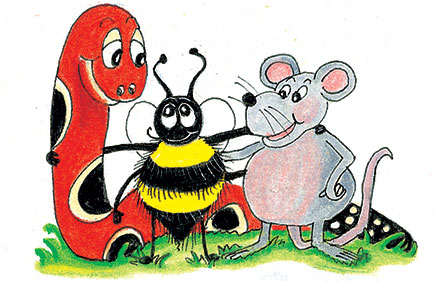 We were enjoying a pleasant dinner at a Chinese restaurant.
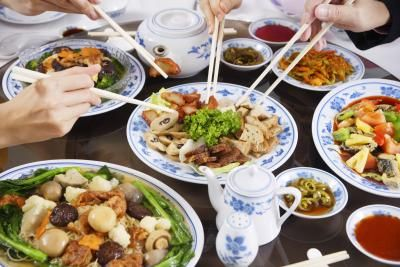 We were enjoying a pleasant dinner at a Chinese restaurant.
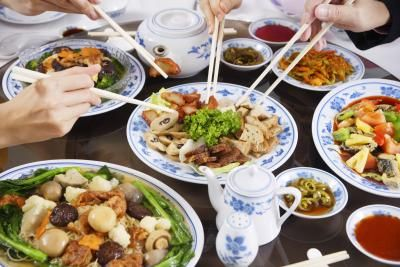 We were enjoying a pleasant dinner at a Chinese restaurant.
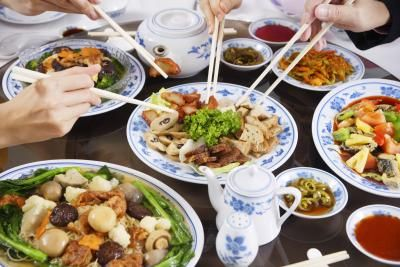 We were enjoying a pleasant dinner at a Chinese restaurant.
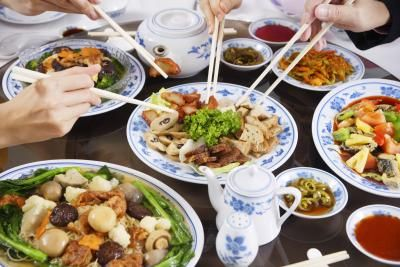 We were enjoying a pleasant dinner at a Chinese restaurant.
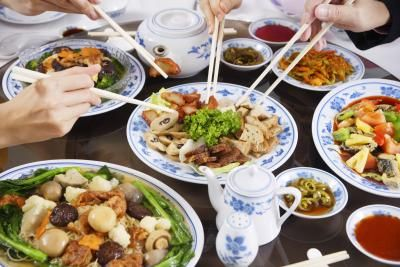 We were enjoying a pleasant dinner at a Chinese restaurant.
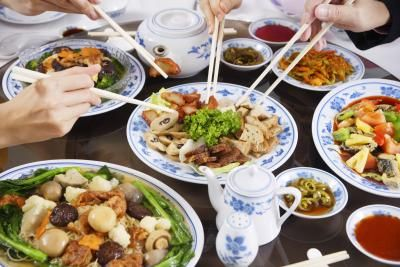 We were enjoying a pleasant dinner at a Chinese restaurant.
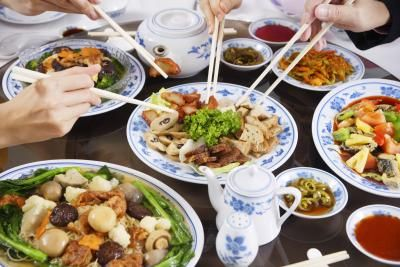 We were enjoying a pleasant dinner at a Chinese restaurant.
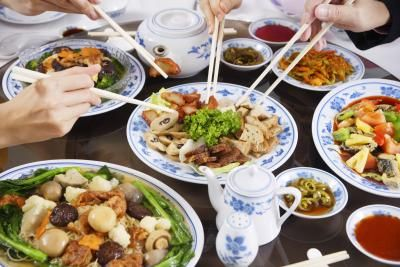 We were enjoying a pleasant dinner at a Chinese restaurant.
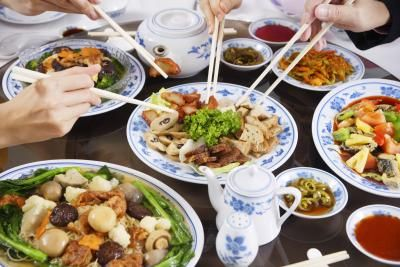 1st person plural
Past continuous
Dictation
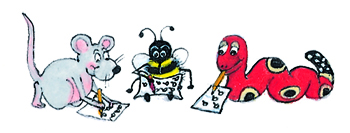 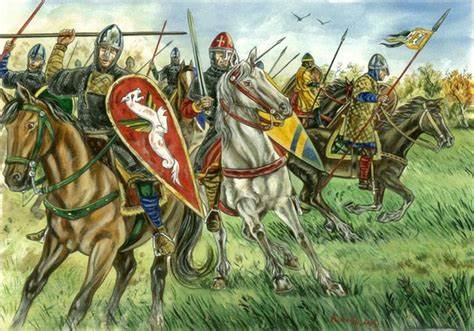 The valiant knights were triumphant in battle.
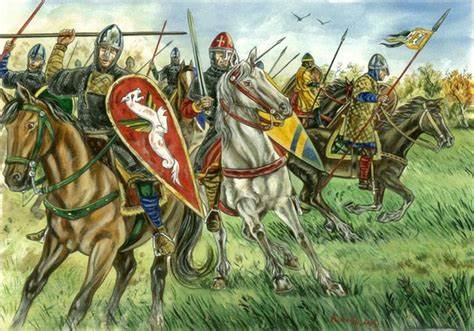 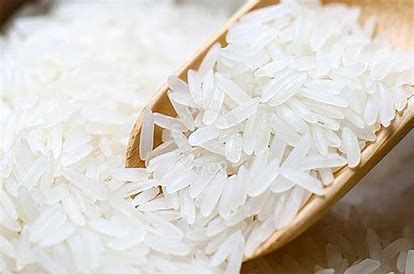 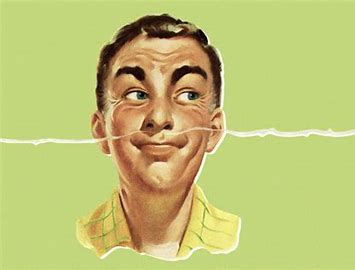 “It’s a truly fragrant rice,” the merchant said.
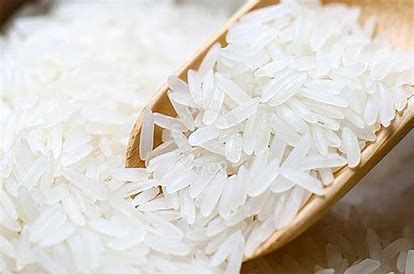 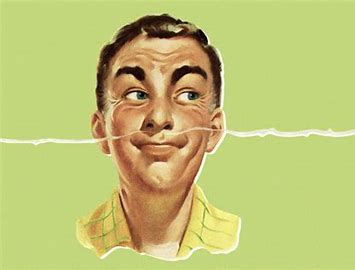 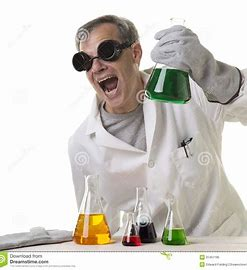 The laboratory assistant made a scientific discovery.
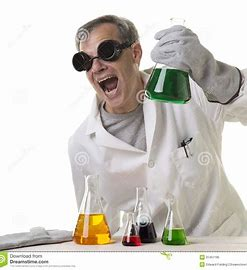 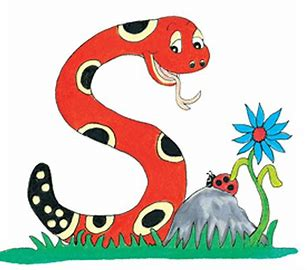 Thank you. 

See you 
next time!